140MIC: Microbiology
Lecture-4
History of microbiology (Part-1)
140MIC: Microbiology
History of microbiology Content
History of microbiology (part-1)
Microbiology in the Islamic era (Arabic content).
Pathways of discovery in microbiology
The historical roots of microbiology
Pasteur and the defeat of spontaneous generation
Koch, infectious disease, and pure culture microbiology.
History of microbiology (part-2)
o The rise of microbial diversity
o The modern era of microbiology
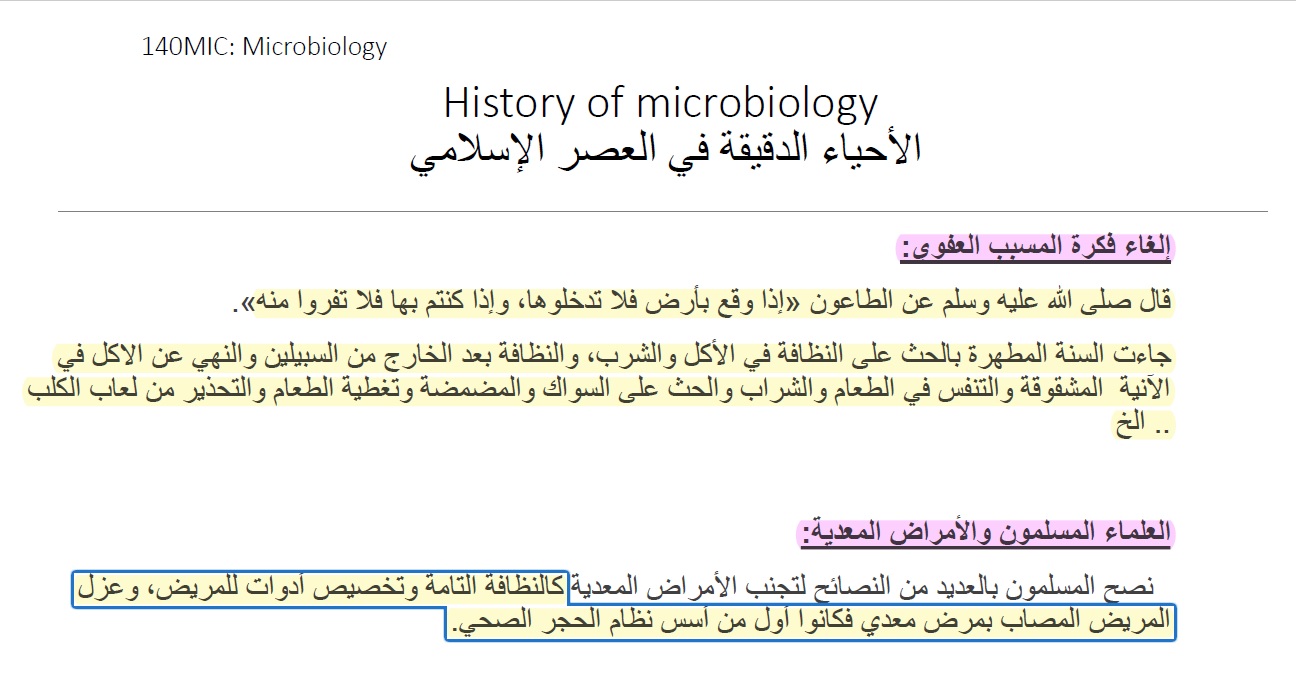 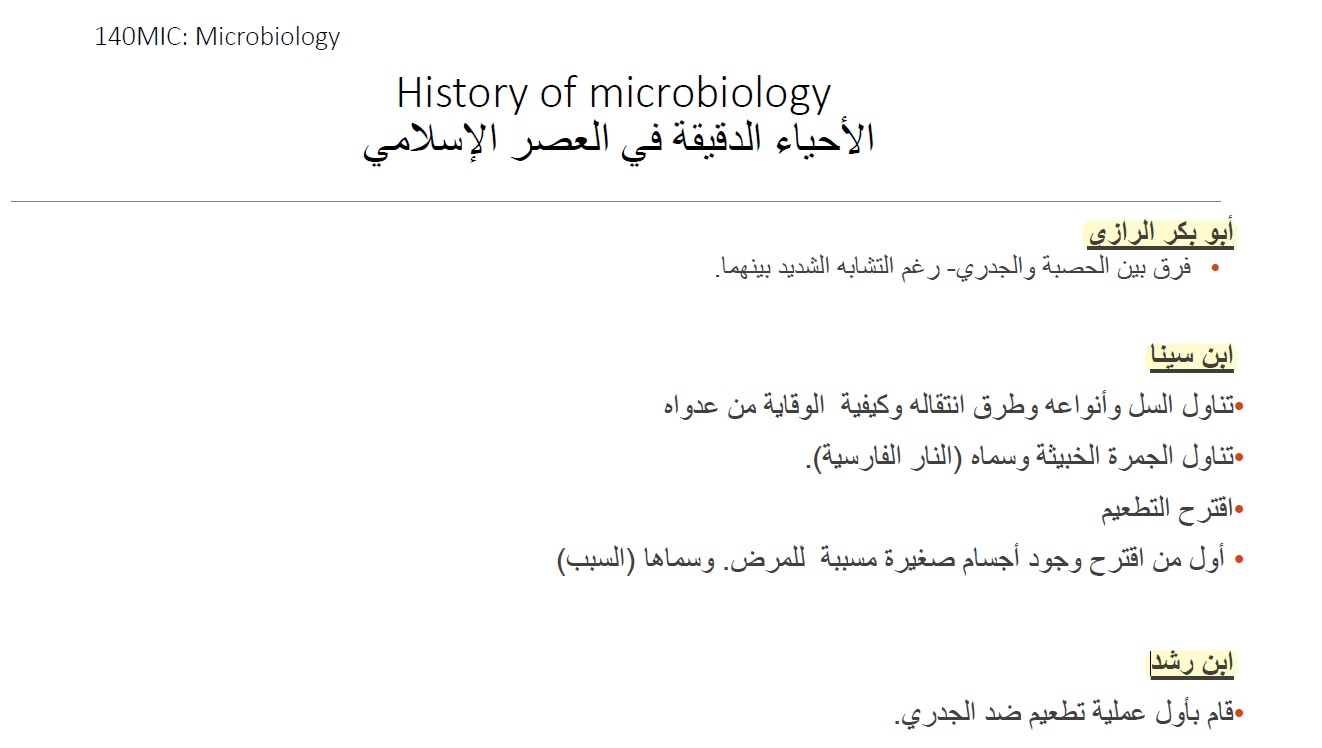 The Historical Roots of Microbiology
Microbiology began with the microscope

Robert Hooke (1635–1703)
Antoni van Leeuwenhoek (1632–1723)
Ferdinand Cohn (1828–1898)
Louis Pasteur (1822–1895)
Robert Koch (1843–1910)
A drawing of the microscope  used by Robert Hooke in  1664 .
140MIC: Microbiology
The Historical Roots of Microbiology
Microbiology began with the microscope

Robert Hooke (1635–1703):


The first description of microorganisms
Illustrated the fruiting structures of molds
The Historical Roots of Microbiology
Microbiology began with the microscope

Antoni van Leeuwenhoek (1632–1723)
The first to describe bacteria.
Further progress required development of more powerful microscopes
The Historical Roots of Microbiology
Microbiology began with the microscope

Ferdinand Cohn (1828–1898):
Founded the field of bacterial classification and bacteriology .
Discovered bacterial endospores (heat resistance bacteria )
Pasteur and the Defeat of Spontaneous  Generation
Louis Pasteur (1822–1895).
Discovered that alcoholic fermentation was a biologically mediated
process (originally thought to be purely chemical)


Disproved theory of spontaneous generation.

Led to the development of methods for controlling the growth of microorganisms (aseptic technique)or sterilization.
Developed vaccines for anthrax, fowl cholera, and rabies
Pasteur's experiment that defeated the spontaneous generation theory
Dust and microorganisms  trapped in bend
Open end
Steam, forced  out open end
Long time
Liquid remains
sterile indefinitely
Liquid cooled  slowly
Short time
Nonsterile liquid
poured into flask
Liquid sterilized
by extensive heating
Neck of flask
drawn out in flame
Liquid putrefies
Flask tipped so  microorganism-laden dust  contacts sterile liquid
© 2012 Pearson Education, Inc.
Figure 1.16c
Short time
Liquid putrefies
Flask tipped so  microorganism-laden dust  contacts sterile liquid
© 2012 Pearson Education, Inc.
Koch, Infectious Disease, and the Rise of Pure  Cultures
Robert Koch (1843–1910)
Demonstrated the link between microbes and infectious diseases
Identified causative agents of anthrax and tuberculosis

Developed techniques (solid media) for obtaining pure cultures of
microbes, some still in existence today

Awarded Nobel Prize for Physiology and Medicine in 1905

Koch’s postulates ( Next slide)
KOCH’S POSTULATES
Healthy  animal
Diseased  animal
The Postulates:
1. The suspected pathogen  must be present in all  cases of the disease
and absent from healthy  animals.
Tools:
Microscopy,  staining
Red  blood  cell
Observe  blood/tissue  under the  microscope
Red  blood  cell
Suspected
pathogen
2. The suspected pathogen  must be grown in pure  culture.
Streak agar plate  with sample  from either  diseased or  healthy animal
Laboratory  culture
No  organisms  present
Colonies of  suspected  pathogen
Inoculate healthy animal with  cells of suspected pathogen
Experimental  animals
3. Cells from a pure  culture of the suspected  pathogen must cause  disease in a healthy  animal.
Diseased animal
Remove blood or tissue sample  and observe by microscopy
Pure culture  (must be  same  organism  as before)
Suspected  pathogen
4. The suspected pathogen  must be reisolated and  shown to be the same  as the original.
Laboratory  culture
Laboratory  reisolation  and culture
© 2012 Pearson Education, Inc.
Koch, Infectious Disease, and the Rise of Pure  Cultures
Koch’s Postulates Today
Koch’s postulates apply for diseases that have an appropriate animal model
Remain “gold standard” in medical microbiology, but not always possible  to satisfy all postulates for every infectious disease

Animal models not always available
For example, cholera, rickettsias, chlamydias


 Koch and the Rise of Pure Cultures
Discovered that using solid media provided a simple way of obtaining pure  cultures
Began with potato slices, but eventually devised uniform and reproducible
nutrient solutions solidified with gelatin and agar